BORBA PROTIVVRŠNJAČKOG NASILJA
Nasilje
-Nasilje podrazumeva zloupotrebu sile kao akta agresije kojim se povređuju osobe,ili uništava vlasništvo.
-Na društvenom nivou, posebno opasno je koordinisano nasilje,kao što su slučajevi rata i terorizma.

Vršnjačko nasilje je namerna, svesna želja da se uznemiri, maltretira, zastraši i nanese povreda drugoj osobi. Tom prilikom, onaj koji zlostavlja smatra da poseduje neku vrstu nadmoći, koja nastavniku nije uvek lako prepoznatljiva.
Vršnjačko nasilje
Vršnjačko nasilje nije samo agresivni čin. To je često prikriveno ponačanje, nedostupno nastavnicima ali veoma bolno za osobu koja mu je izložena. To je namerno i neopravdano povređivanje druge osobe. 
Istraživanja pokazuju da ima više dečaka koji češće primenjuju vređanje i isključivanje, kao što ima i devojčica koje češće primenjuju fizičko maltretiranje i nasilje. Stariji učenici češće koriste reči i društvenu izolaciju, dok mlađi često bivaju direktnije agresivni.
Ćutanje i prikrivanje podržava vršnjačko nasilje!
Nemojte biti saučenici!
Nasilno delovanjemože biti:
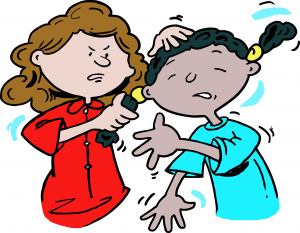 -Vršnjačko;
-Fizičko;
-Seksualno;
-Psihičko;
-Emocionalno;
-Socijalno;
-Ekonomsko.
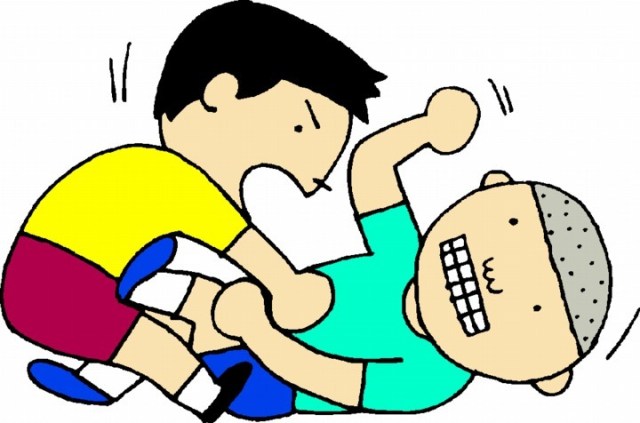 Vrstevršnjačkog nasilja:
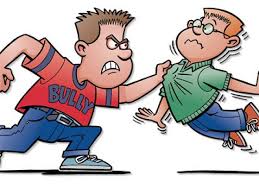 -Pretnje;
-Ignorisanje;
-Fizičko nasilje;
-Zadirkivanje;
-Vređanje(materijalno,fizički);
-Ogovaranje;
-Oduzimanje stvari(krađa);
-E-nasilje.
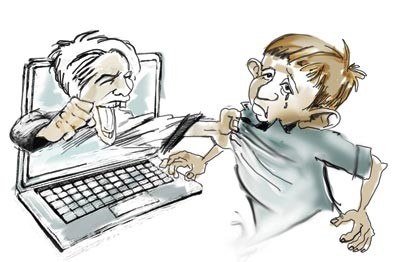 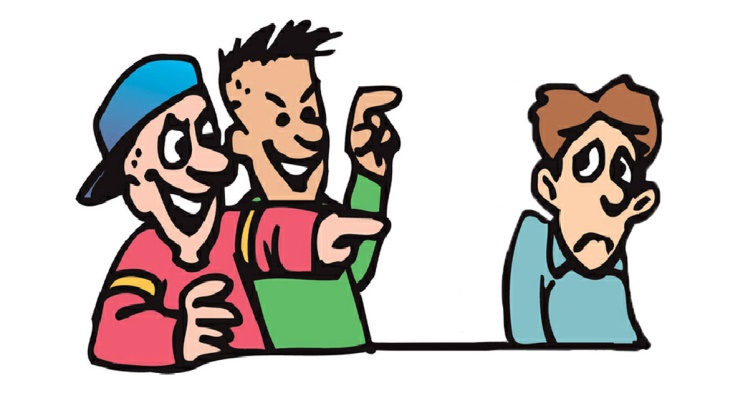 Kako prepoznati nasilnu osobu(siledžiju)
-slaba koncentracija tokom nastave;
-loš uspeh u školi;
-nekoliko drugara u školi;
-izostajanje sa nastave;
-uživanje u patnji drugih;
-misli da je glavni u školi.
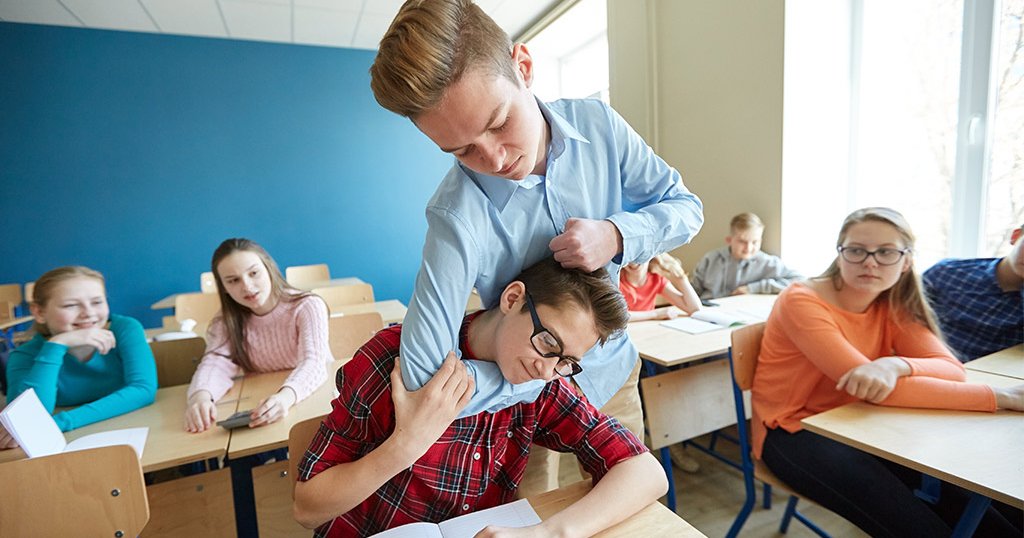 ZAUSTAVIMO NASILJE!
Hvala na pažnji
Učenički parlament Osnovne škole “Žarko Zrenjanin”- Veliko Laole